Kontrola DÚ
Co jsou polovodiče?
látky, které mají schopnost chovat se za určitých podmínek jako vodiče nebo jako izolanty.
Co je vlastní vodivost?
Zvýšením teploty- zvýší elektrony energii – opouští své místo(díra) a vznikají volné elektrony- tvoří elektrický proud
Které prvky se používají jako příměsi ke křemíku?
Fosfor a bor
Použití polovodičů: tranzistory – mikroprocesory- počítač.
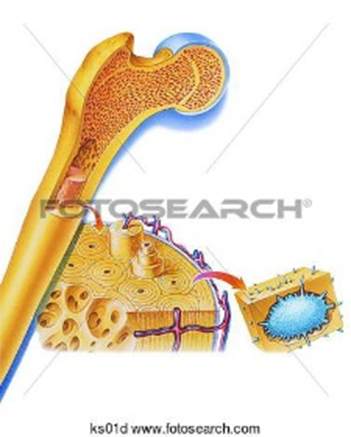 Opakování - křemík
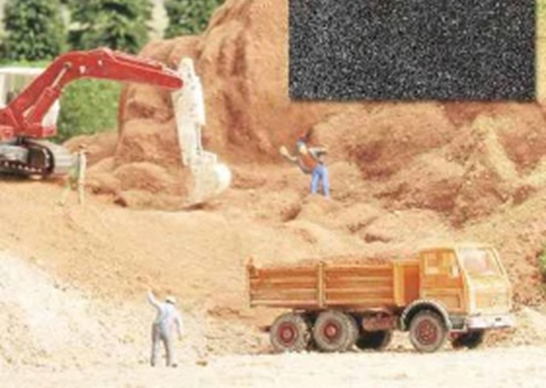 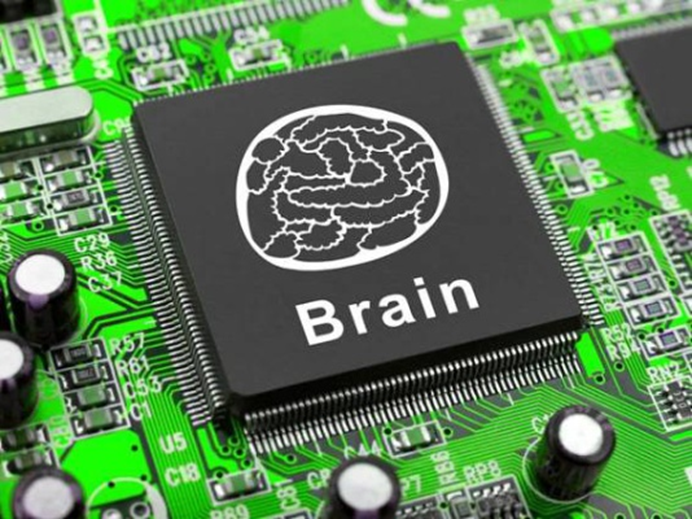 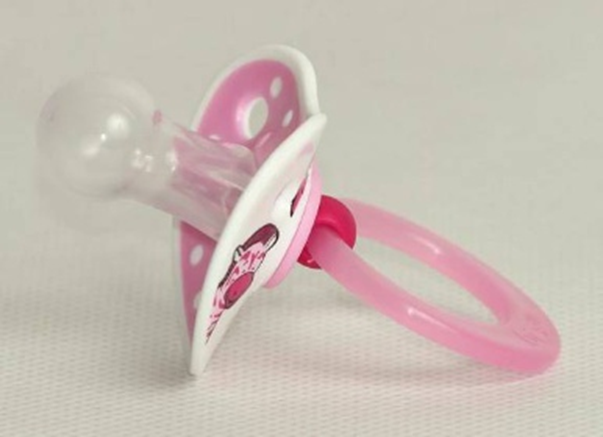 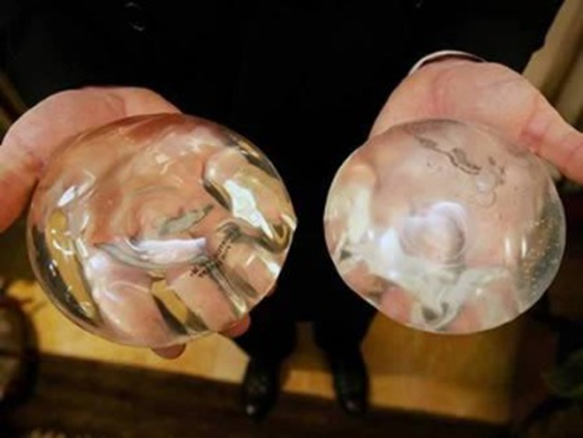 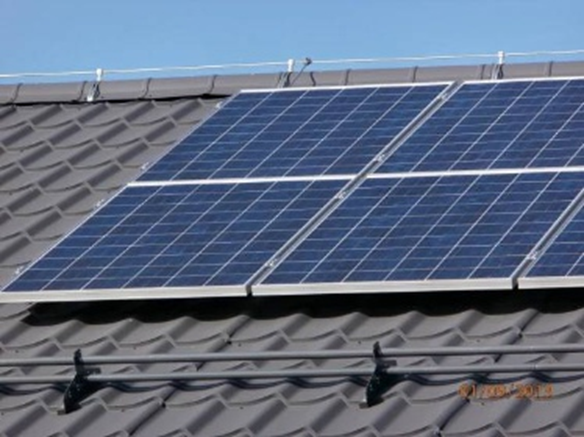 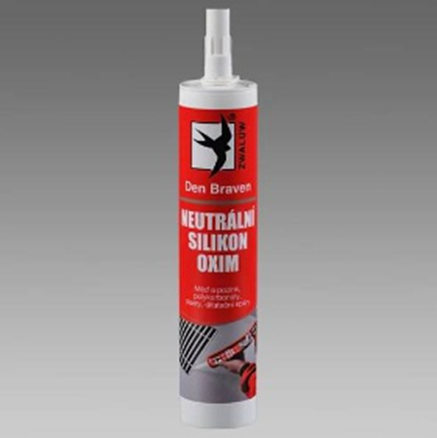 Opakování – arsen, germánium
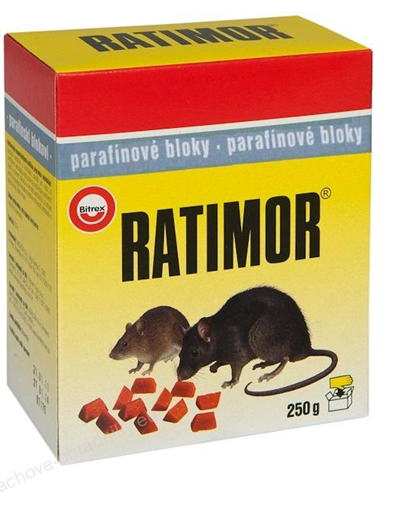 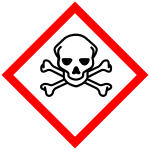 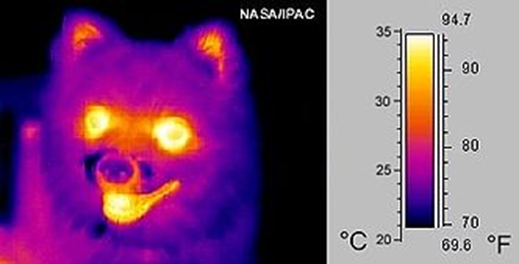 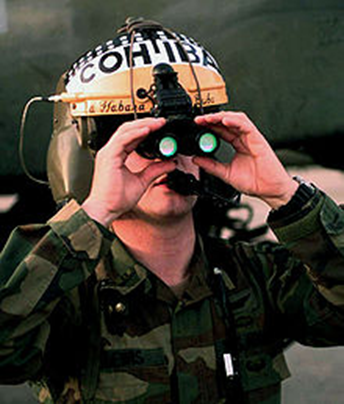 ALKALICKÉ KOVY
PERIODICKÁ SOUSTAVA PRVKŮ
SKUPINA:

PRVKY:

ZNAČKY:

POČET VALENČNÍCH ELEKTRONŮ:
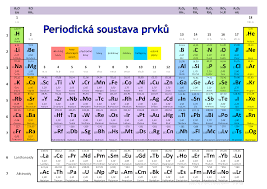 VLASTNOSTI ALKALICKÝCH KOVŮ
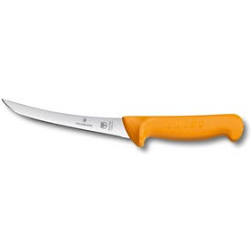 STŘÍBRNĚ LESKLÉ
MĚKKÉ
DAJÍ SE KRÁJET NOŽEM
VELMI REAKTIVNÍ
UCHOVÁVAJÍ SE v kapalinách např. V PETROLEJI
NA VZDUCHU OXIDUJÍ, SAMOZAPÁLNÉ
Vedou elektrický proud
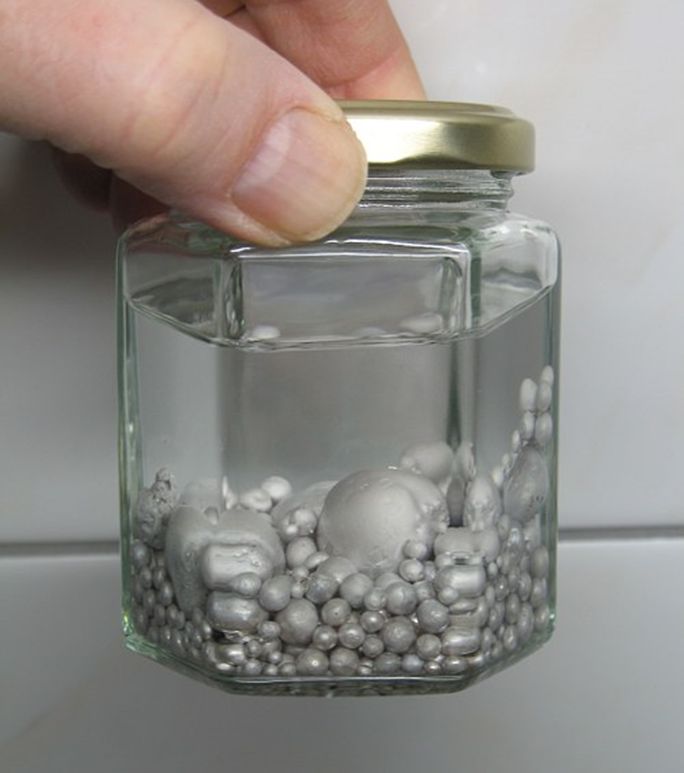 Sodík = Natrium    Na
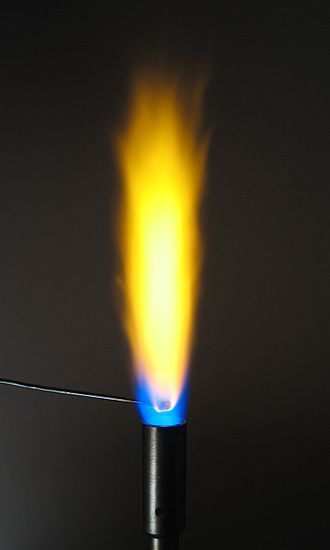 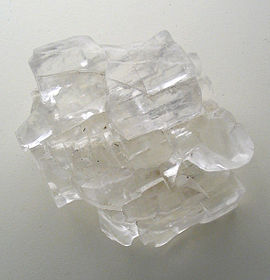 Výskyt ve sloučeninách
Velká reaktivita

Kuchyňská sůl  NaCl  -  chlorid sodný

Jedlé soda Na HCO3- hydrogenuhličitan sodný

Sodíkové ionty – minerální vody
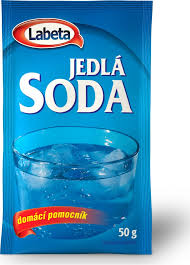 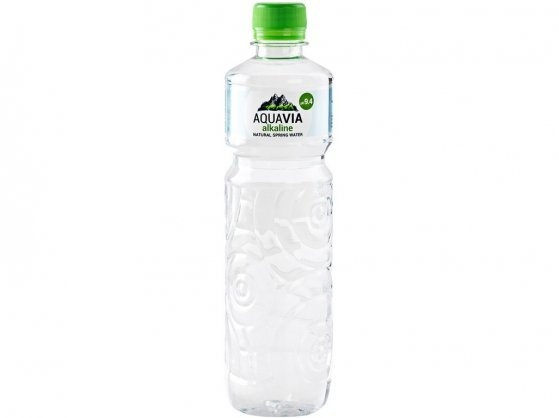 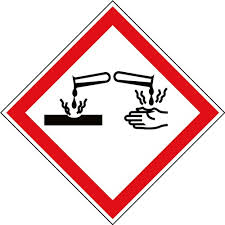 Hydroxid sodný – louh    NaOH
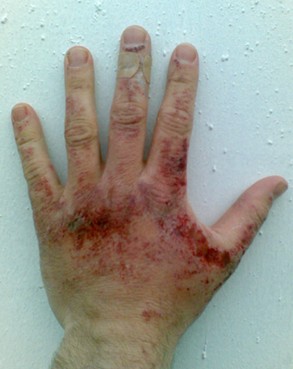 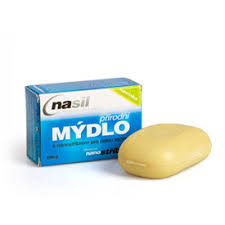 výroba
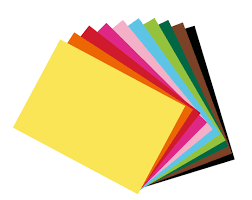 Použití sodíku
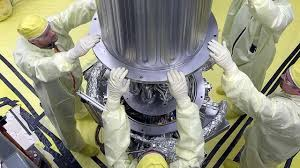 Roztavený sodík
Chladící medium v jaderných reaktorech

Páry sodíku
K plnění sodíkových výbojek – svítidla pouličního osvětlení
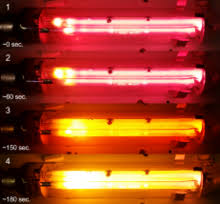 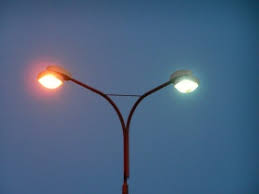 Reakce sodíku z videoukázek
s vodou
bouřlivá, zásaditá- tvoří se zásaditý roztok
s chlorem
Hoří žlutým plamenem
a draslíku
draslík reaguje rychleji
a lithia
Lithium reaguje pomaleji
Reakce sodíku
https://www.youtube.com/watch?v=1-GEWL2kOOM  s vodou
https://www.youtube.com/watch?v=zkHJJO8wlwk  hmotnost sodíku
https://www.youtube.com/watch?v=RNzUabBznp0 jojo
https://www.youtube.com/watch?v=GZlsOIUKif4  s chlorem
https://www.youtube.com/watch?v=3WQl371Ewl0  draslík, sodík
https://www.youtube.com/watch?v=q3NLsGEFiOg   lithium, sodík

https://www.youtube.com/watch?v=59nKA8eRdfY plamenové zkoušky
Alkalické kovy
Draslík   K
Lithium    Li
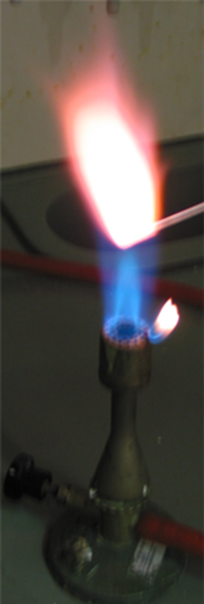 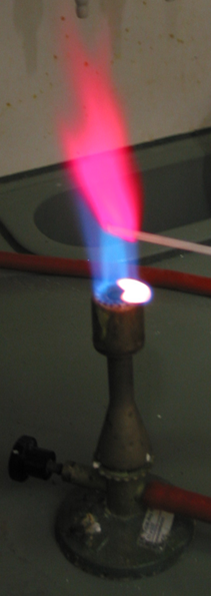 Hoří fialovým plamenem
Použití ve sloučeninách
hnojiva, dezinfekce
Hoří červeným plamenem
Použití
Lithiové akumulátory
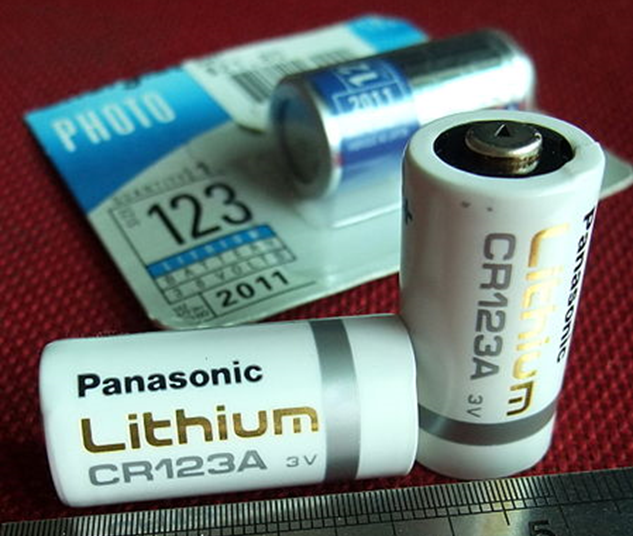 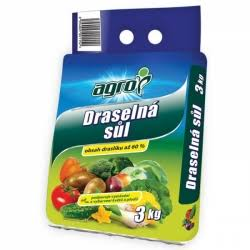 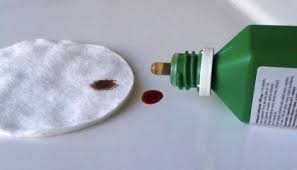 Kovy  (zápis)
ALKALICKÉ KOVY- Li, Na, K, Cs, Rb, Fr
I. A skupina, měkké, stříbrně lesklé
Uchovávání v kapalinách např. petrolej
Velmi reaktivní, ve sloučeninách
Reakce s vodou zásaditá
Sodík: sloučeniny – chlorid sodný – sůl, hydroxid sodný – mýdlo, papír, hydrogenuhličitan sodný – jedlá soda, plamen - žlutý
Draslík – sloučeniny – hnojiva, dezinfekce, plamen – fialový-bílý
Lithium – akumulátory, plamen-červený
DÚ -1. částporovnání fyzikálních vlastností-odpověz:
DÚ – 2. část vylušti tajenku…